ДОКАЗИ І ДОКАЗУВАННЯ У КРИМІНАЛЬНОМУ ПРОЦЕСІ
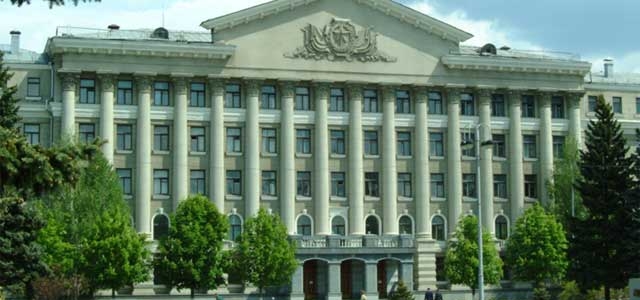 Рекомендовані нормативні акти та література:
Кримінальний процесуальний кодекс України: чинне законодавство із змінами та допов. на 14 вересня 2018 року: Офіц. текст. – К.: Алерта, 2018. – 320 с.
Про реалізацію окремих положень Кримінального процесуального кодексу України: Постанова Кабінету Міністрів України від 19 листопада 2012р. №1104 // Юридичний вісник України. Інформаційно-правовий банк. – 2013. – №3. – С. 4–8 : [сайт]. URL:https://zakon.rada.gov.ua/laws/show/1104-2012-%D0%BF
Про судову експертизу в кримінальних і цивільних справах: Постанова Пленуму Верховного Суду України від 30 травня 1997 року №8/ : [сайт]. URL: http://zakon.rada.gov.ua/laws/show/v0008700-97
Інструкція про призначення та проведення судових експертиз та експертних досліджень: Наказ Міністерства юстиції України від 8 жовтня 1998 року № 53/5 : [сайт]. URL: https://zakon.rada.gov.ua/laws/show/z0705-98 
Кравченко Н.С. Суб’єкти доказування цивільного позову в кримінальному провадженні : монографія / Н.С. Кравченко, Д.П. Письменний. – К.: «Кафедра», 2016. – 216 с. 
Кримінальний процес: підручник /[О.В. Капліна, О.Г. Шило, В.М. Трофименко та ін.]; за заг. ред. О.В. Капліної, О.Г. Шило. – Харків: Право, 2018. – 584 с. 
Кастарнов Д.Б., Азаров Ю.І. Доказування обставин, які характеризують особу обвинуваченого (підозрюваного), у кримінальному провадженні: [моногр.] – К.: Видавничий центр «Кафедра», 2017. – 176 с. 
Теорія судових доказів в питаннях та відповідях [текст] навч. посіб. / [Л.Д. Удалова, Д.П. Письменний, О.Ю. Азаров та ін.]. – К. : «Центр учбової літератури», 2015. – 104 с.
План лекції:
Поняття, сутність та значення кримінального процесуального доказування.
Предмет, межі і суб’єкти доказування.
Процес доказування у кримінальному провадженні.
Поняття та класифікація доказів.
Характеристика процесуальних джерел доказів.
1. ПОНЯТТЯ, СУТНІСТЬ ТА ЗНАЧЕННЯ КРИМІНАЛЬНОГО ПРОЦЕСУАЛЬНОГО ДОКАЗУВАННЯ
2. ПРЕДМЕТ, МЕЖІ І СУБ’ЄКТИ ДОКАЗУВАННЯ
Частина 1 ст. 91 КПК України встановлює, що у кримінальному провадженні підлягають доказуванню:

подія кримінального правопорушення (час, місце, спосіб та інші обставини вчинення кримінального правопорушення). 
винуватість обвинуваченого у вчиненні кримінального правопорушення, форма вини, мотив і мета вчинення кримінального правопорушення.
вид і розмір шкоди, завданої кримінальним правопорушенням, а також розмір процесуальних витрат.
обставини, які впливають на ступінь тяжкості вчиненого кримінального правопорушення, характеризують особу обвинуваченого, обтяжують чи пом’якшують покарання, які виключають кримінальну відповідальність або є підставою закриття кримінального провадження;
обставини, що є підставою для звільнення від кримінальної відповідальності або покарання;
обставини, які підтверджують, що гроші, цінності та інше майно, які підлягають спеціальній конфіскації, одержані внаслідок вчинення кримінального правопорушення та/або є доходами від такого майна, або призначалися (використовувалися) для схиляння особи до вчинення кримінального правопорушення, фінансування та/або матеріального забезпечення кримінального правопорушення чи винагороди за його вчинення, або є предметом кримінального правопорушення, у тому числі пов’язаного з їх незаконним обігом, або підшукані, виготовлені, пристосовані або використані як засоби чи знаряддя вчинення кримінального правопорушення;
обставини, що є підставою для застосування до юридичних осіб заходів кримінально-правового характеру.
Під час досудового розслідування та судового розгляду КРИМІНАЛЬНИХ ПРАВОПОРУШЕНЬ, ВЧИНЕНИХ НЕПОВНОЛІТНІМИ, крім обставин, передбачених ст.91 КПК, також з’ясовуються:
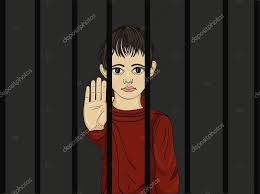 .
1) повні і всебічні відомості про особу неповнолітнього: його вік (число, місяць, рік народження), стан здоров’я та рівень розвитку, інші соціально-психологічні риси особи, які необхідно враховувати при індивідуалізації відповідальності чи обранні заходу виховного характеру. За наявності даних про розумову відсталість неповнолітнього, не пов’язану з психічною хворобою, повинно бути також з’ясовано, чи міг він повністю усвідомлювати значення своїх дій і в якій мірі міг керувати ними;
2) ставлення неповнолітнього до вчиненого ним діяння;
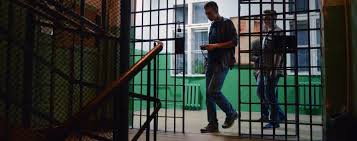 3) умови життя та виховання неповнолітнього;
4) наявність дорослих підбурювачів та інших співучасників кримінального правопорушення
3.ПРОЦЕС ДОКАЗУВАННЯ У КРИМІНАЛЬНОМУ ПРОВАДЖЕННІ
ЕЛЕМЕНТИ
 процесу доказування
збирання
оцінка
перевірка
Збирання доказів – це врегульована КПК України діяльність сторін кримінального провадження, потерпілих, яка полягає в пошуку, виявленні й фіксації у встановленому порядку матеріальних та ідеальних слідів кримінального правопорушення або інших фактичних даних, що мають значення для кримінального провадження.
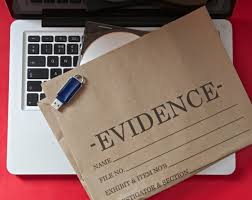 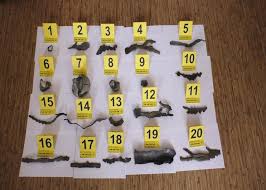 НЕДОПУСТИМИМИ є ДОКАЗИ
Докази, які стосуються судимостей підозрюваного, обвинуваченого або вчинення ним інших правопорушень, що не є предметом цього кримінального провадження, а також відомості щодо характеру або окремих рис характеру підозрюваного, обвинуваченого є недопустимими на підтвердження винуватості підозрюваного, обвинуваченого у вчиненні кримінального правопорушення.
Отримані внаслідок істотного порушення прав та свобод людини, а також будь-які інші докази, здобуті завдяки інформації, отриманій внаслідок істотного порушення прав та свобод людини.
НЕДОПУСТИМІ  ДОКАЗИ
Отримані внаслідок істотного порушення прав та свобод людини, а також будь-які інші докази, здобуті завдяки інформації, отриманій внаслідок істотного порушення прав та свобод людини:
1) з показань свідка, який надалі був визнаний підозрюваним чи обвинуваченим у цьому кримінальному провадженні;
2) після початку кримінального провадження шляхом реалізації органами досудового розслідування чи прокуратури своїх повноважень, не передбачених цим Кодексом, для забезпечення досудового розслідування кримінальних правопорушень;
3) під час виконання ухвали про дозвіл на обшук житла чи іншого володіння особи у зв’язку з недопущенням адвоката до цієї слідчої (розшукової) дії. Факт недопущення до участі в обшуку адвокат зобов’язаний довести в суді під час судового провадження;
4) під час виконання ухвали про дозвіл на обшук житла чи іншого володіння особи, якщо така ухвала винесена слідчим суддею без проведення повної технічної фіксації засідання.
1) здійснення процесуальних дій, які потребують попереднього дозволу суду, без такого дозволу або з порушенням його суттєвих умов;
2) отримання доказів внаслідок катування, жорстокого, нелюдського або такого, що принижує гідність особи, поводження або погрози застосування такого поводження;
3) порушення права особи на захист;
4) отримання показань чи пояснень від особи, яка не була повідомлена про своє право відмовитися від давання показань та не відповідати на запитання, або їх отримання з порушенням цього права;
5) порушення права на перехресний допит
КЛАСИФІКАЦІЯ ДОКАЗІВ:
5. ХАРАКТЕРИСТИКА ПРОЦЕСУАЛЬНИХ ДЖЕРЕЛ ДОКАЗІВ
Показання – це відомості, які надаються в усній або письмовій формі під час допиту підозрюваним, обвинуваченим, свідком, потерпілим, експертом щодо відомих їм обставин у кримінальному провадженні, що мають значення для кримінального провадження (ч. 1 ст. 95 КПК України).
	
	Давати показання під час досудового розслідування та судового розгляду слідчому, прокурору, слідчому судді та суду:
– для підозрюваного, обвинуваченого, потерпілого – право;
– для свідка, експерта – обов’язок.
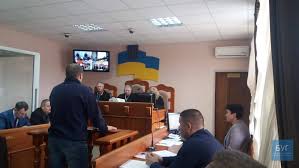 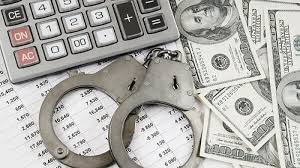 Відповідно до ст.98 КПК речовими доказами є матеріальні об’єкти, які:
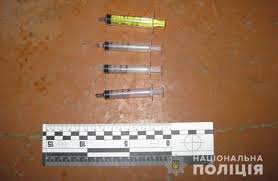 – були знаряддям вчинення кримінального правопорушення;
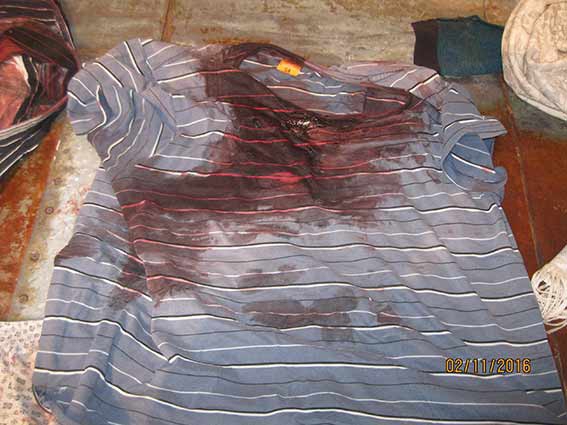 – зберегли на собі його сліди або містять інші відомості, які можуть бути використані як доказ факту чи обставин, що встановлюються під час кримінального провадження;
– гроші, цінності та інші речі, набуті кримінально протиправним шляхом або отримані юридичною особою внаслідок вчинення кримінального правопорушення (ч. 1 ст. 98 КПК).
– в тому числі предмети, що були об’єктом кримінально протиправних дій;
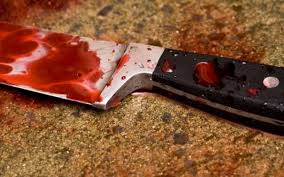 Документом є спеціально створений з метою збереження інформації матеріальний об’єкт, який містить зафіксовані за допомогою письмових знаків, звуку, зображення тощо відомості, які можуть бути використані як докази факту чи обставин, що встановлюються під час кримінального провадження (ч.1 ст.99 КПК).
Матеріали, в яких зафіксовано фактичні дані про протиправні діяння окремих осіб та груп осіб, зібрані оперативними підрозділами з дотриманням вимог Закону України "Про оперативно-розшукову діяльність", за умови відповідності вимогам цієї статті, є документами та можуть використовуватися в кримінальному провадженні як докази.
1) матеріали фотозйомки, звукозапису, відеозапису та інші носії інформації (у тому числі електронні);
2) матеріали, отримані внаслідок здійснення під час кримінального провадження заходів, передбачених чинними міжнародними договорами, згоду на обов’язковість яких надано Верховною Радою України;
3) складені в порядку, передбаченому КПК, протоколи процесуальних дій та додатки до них, а також носії інформації, на яких за допомогою технічних засобів зафіксовано процесуальні дії;
4) висновки ревізій та акти перевірок.
Висновок експерта – це докладний опис проведених експертом досліджень та зроблені за їх результатами висновки, обґрунтовані відповіді на запитання, поставлені особою, яка залучила експерта, або слідчим суддею чи судом, що доручив проведення експертизи (ч. 1 ст. 101  КПК).
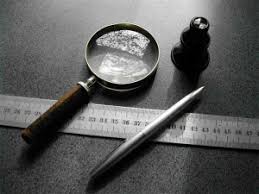 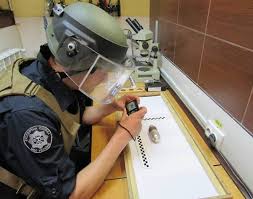